Различные формы и методы проведения урока по музыкальным специальностям в рамках дистанционного обучения.


Богданова Наталья Викторовна
Дистанционный он-лайн урок





Использование платформ:
Skype
WhatsApp
ВКонтакте
Viber
Zoom
2
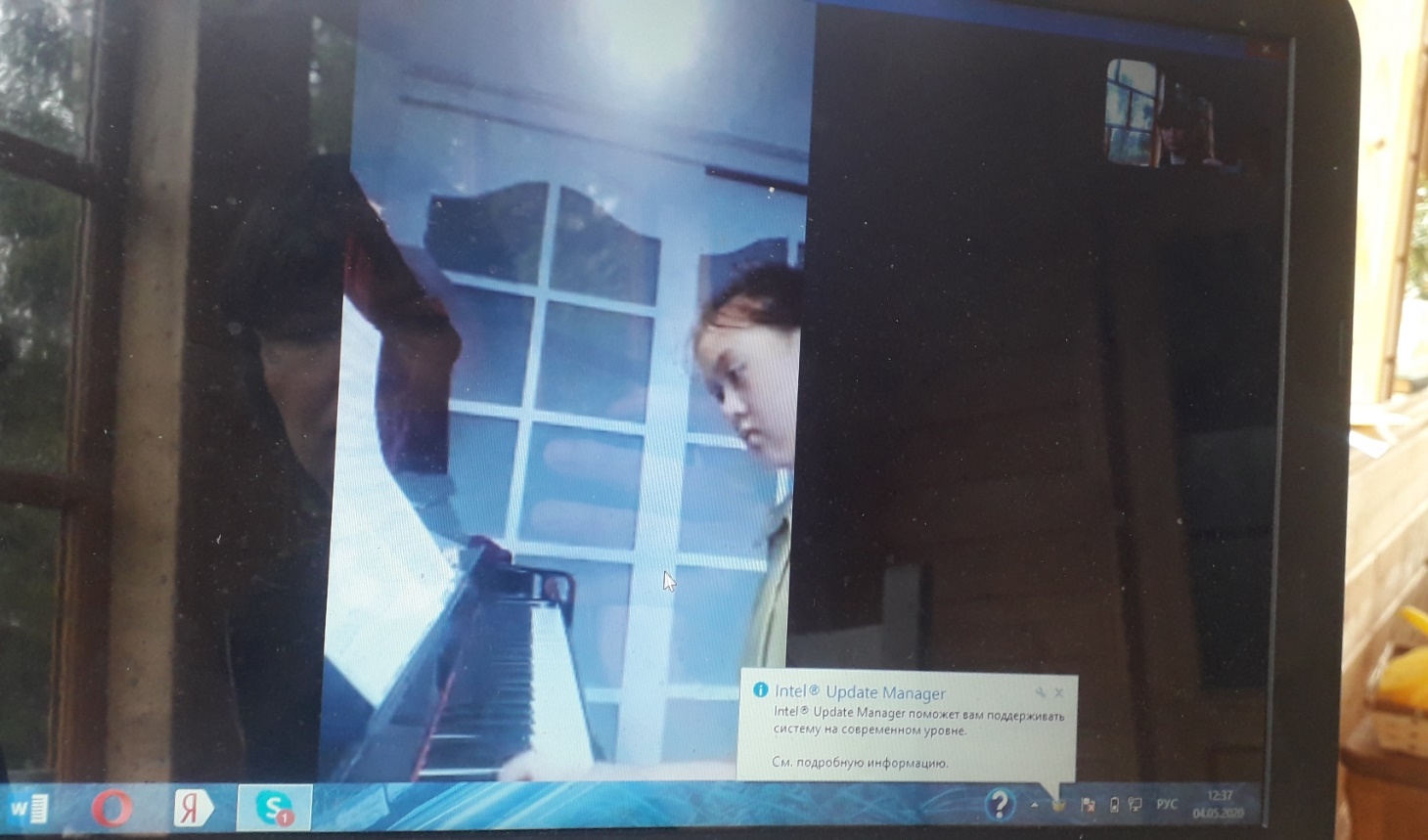 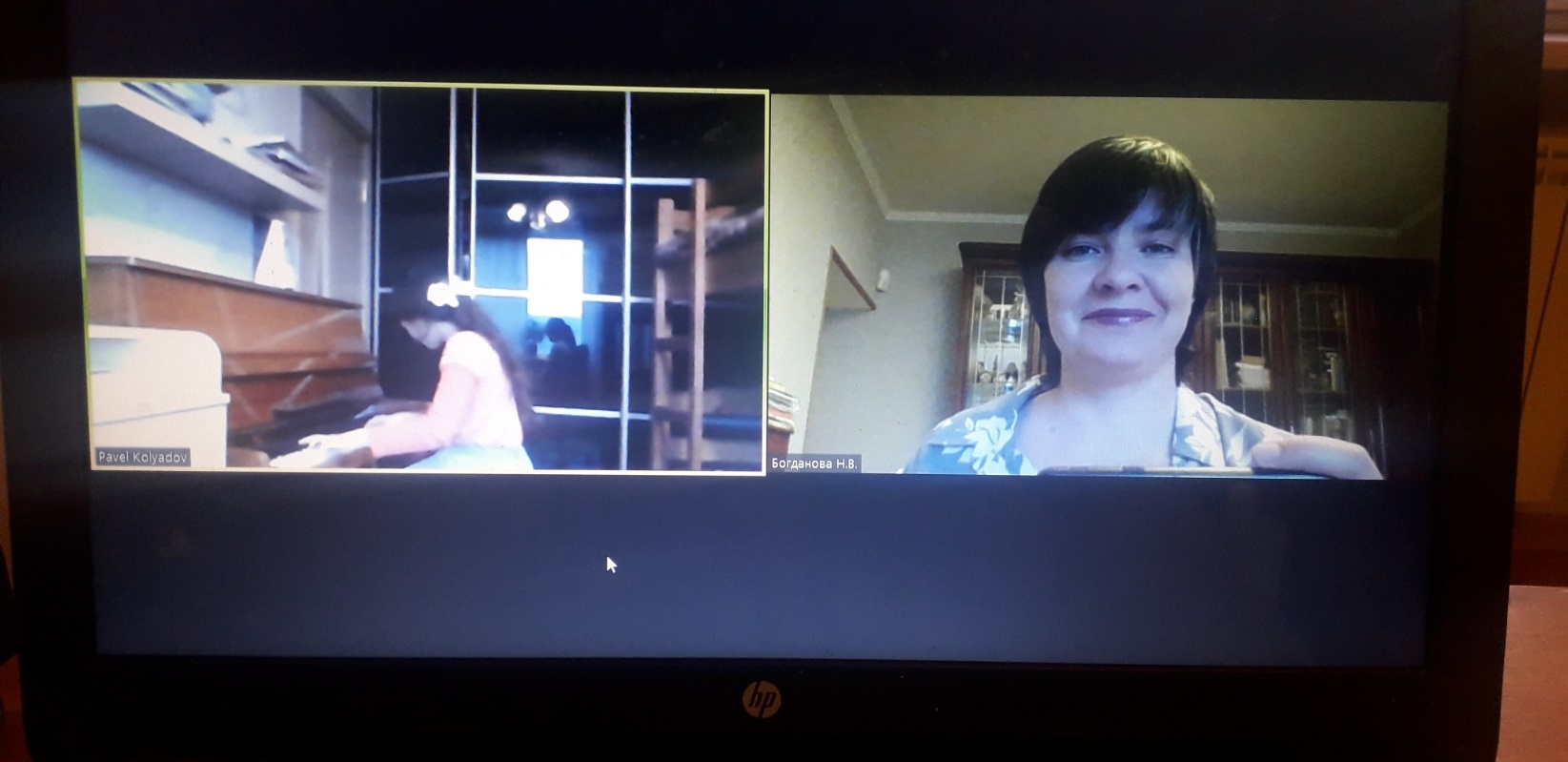 Скриншоты он-лайн уроков и применением платформ Skype, Zoom
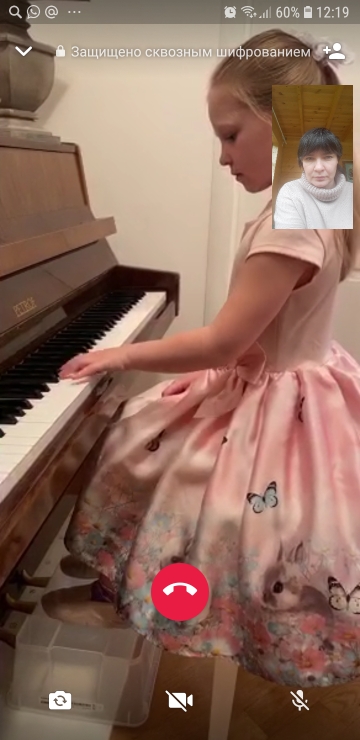 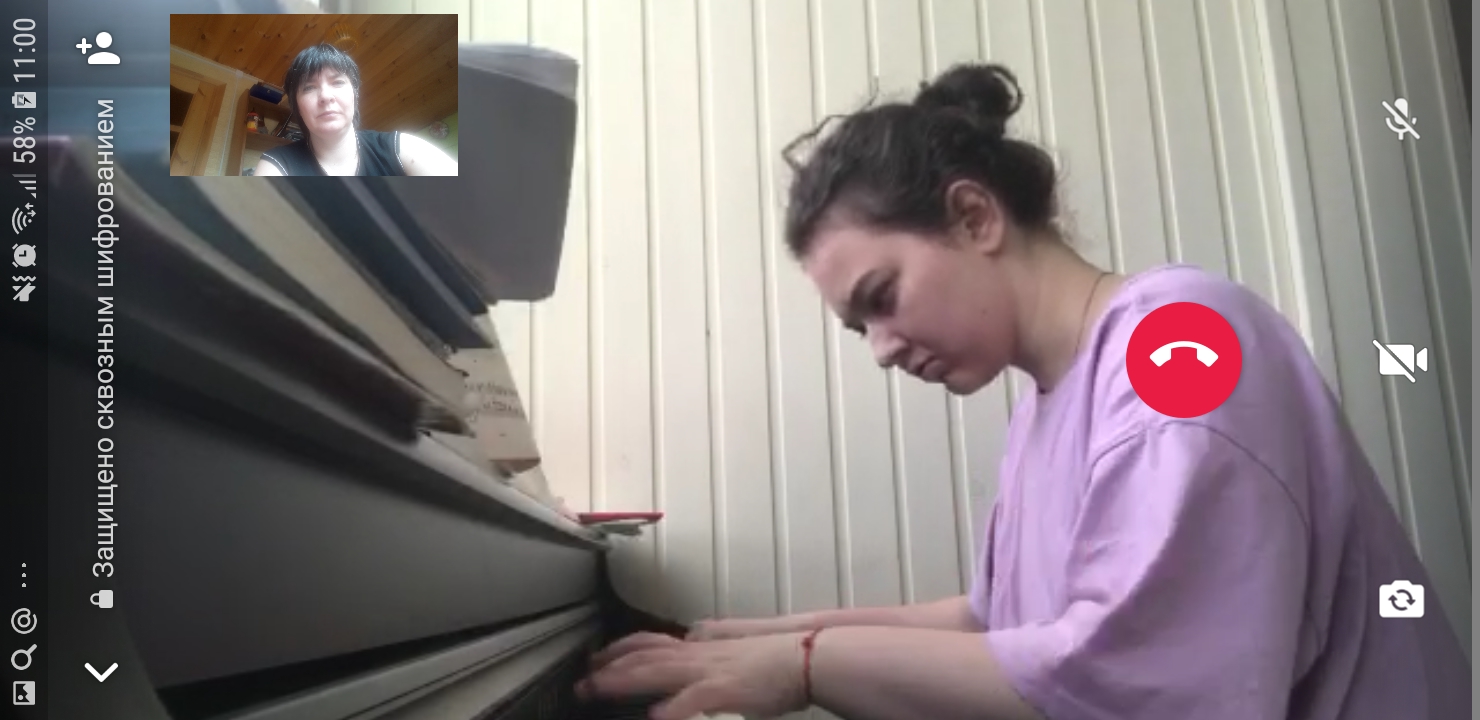 Скриншоты он-лайн уроков и применением платформы WhatsApp
2. Работа с аудио/видео записями учащихся 


Формы и виды 
обратной передачи информации от педагога ученику
5
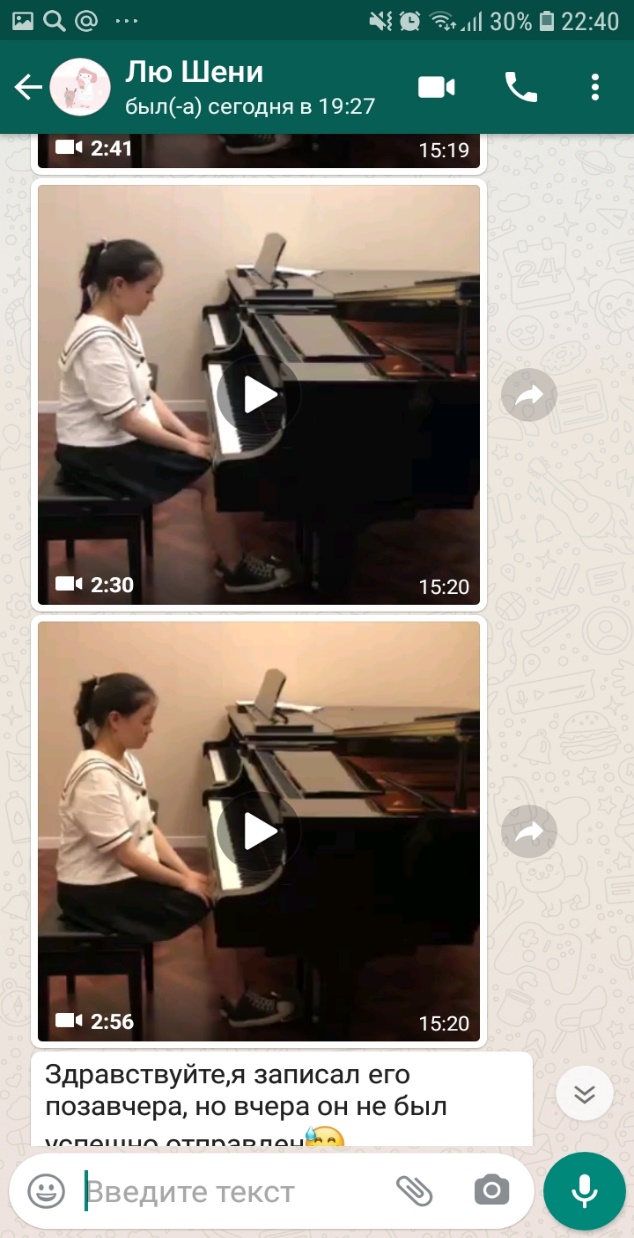 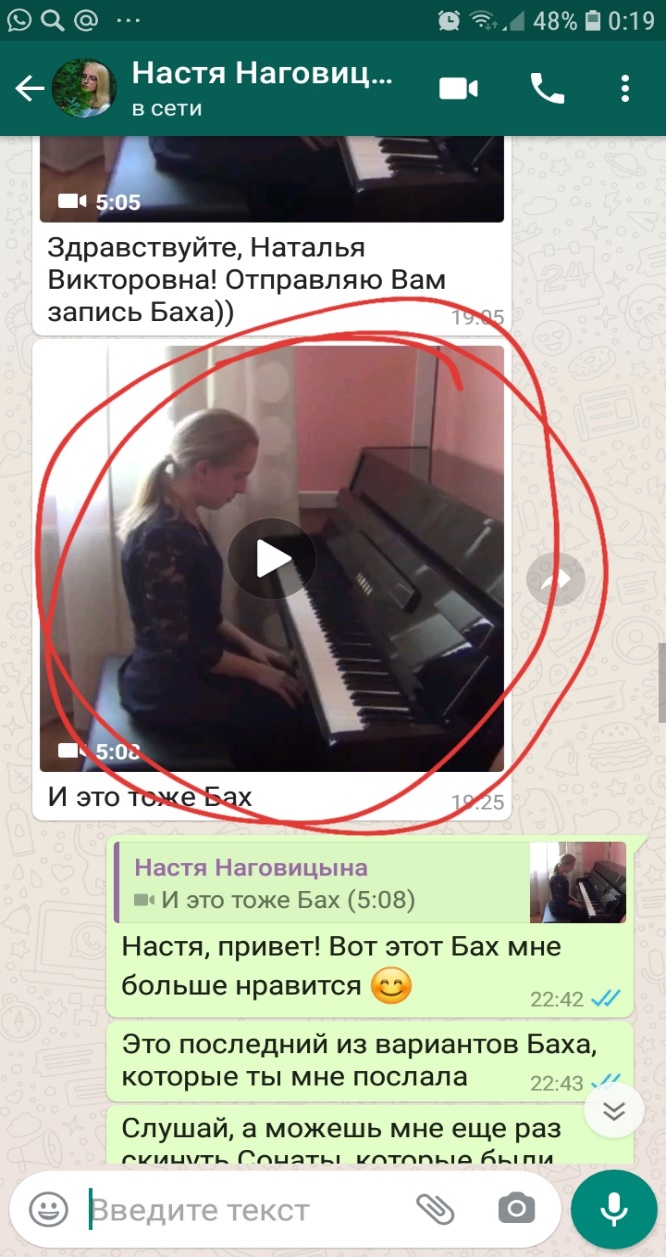 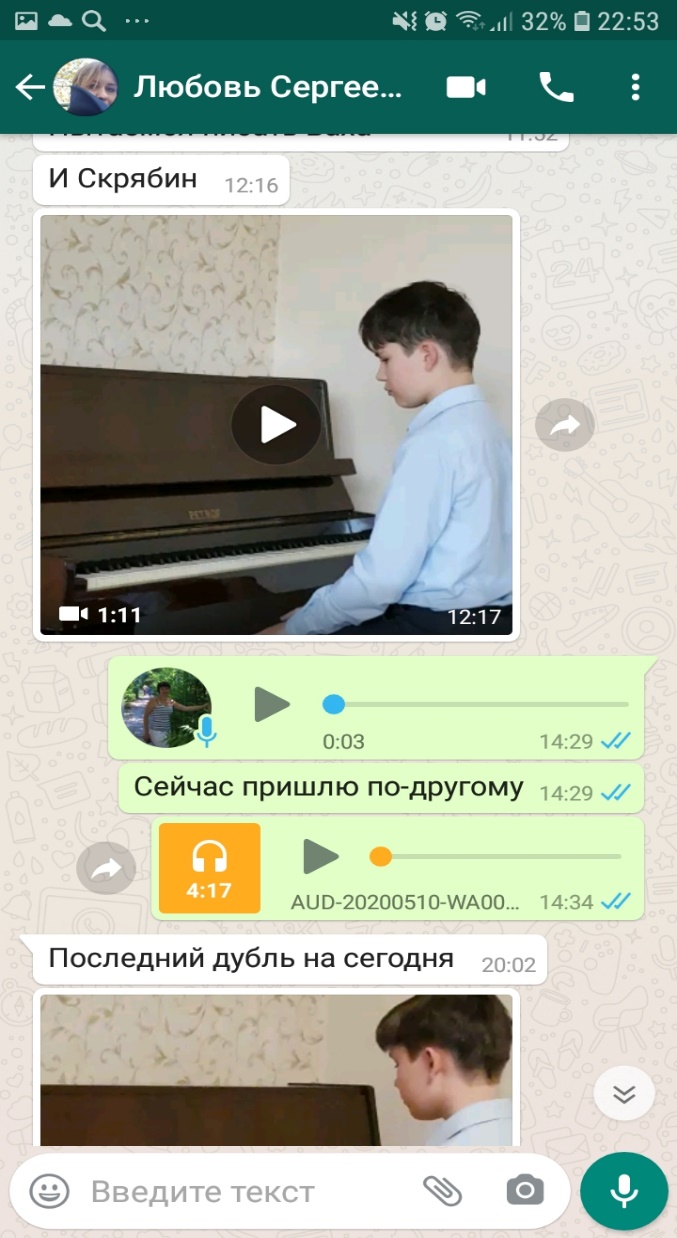 Скриншоты уроков по записям применением платформы WhatsApp
А) Комментарии в форме аудио-урока

Б) Комментарии в форме видео-урока

В) Текстовые комментарии

Г) Работа с нотным текстом
 (пометки в нотах)
7
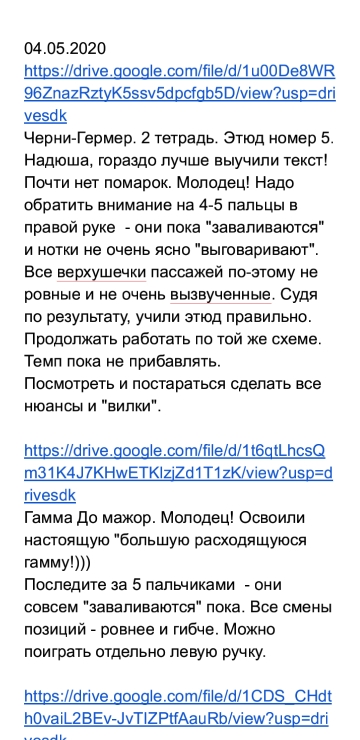 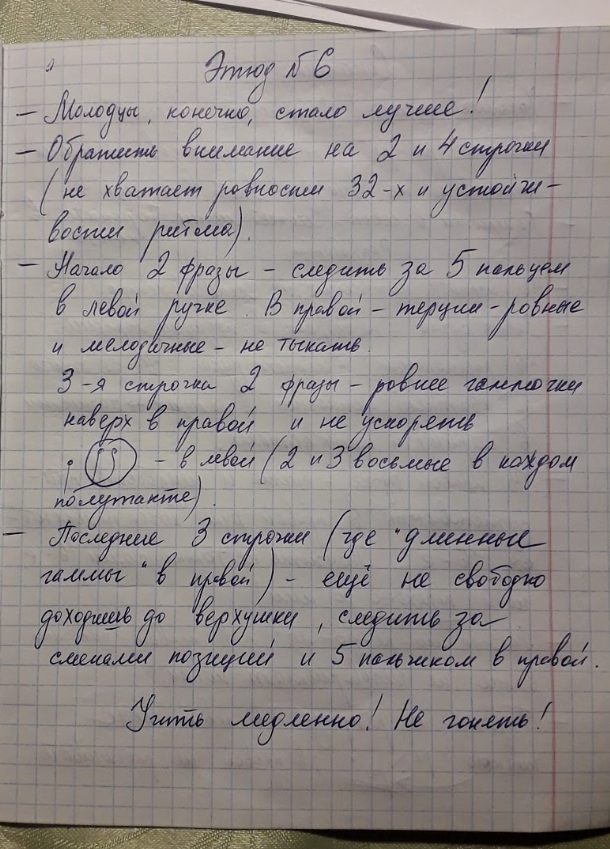 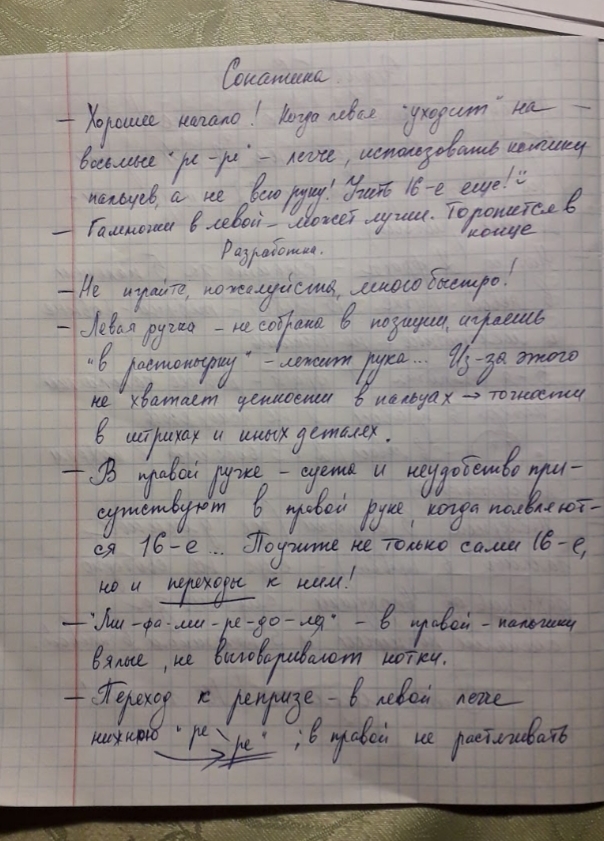 Пример работы с текстовыми комментариями
8
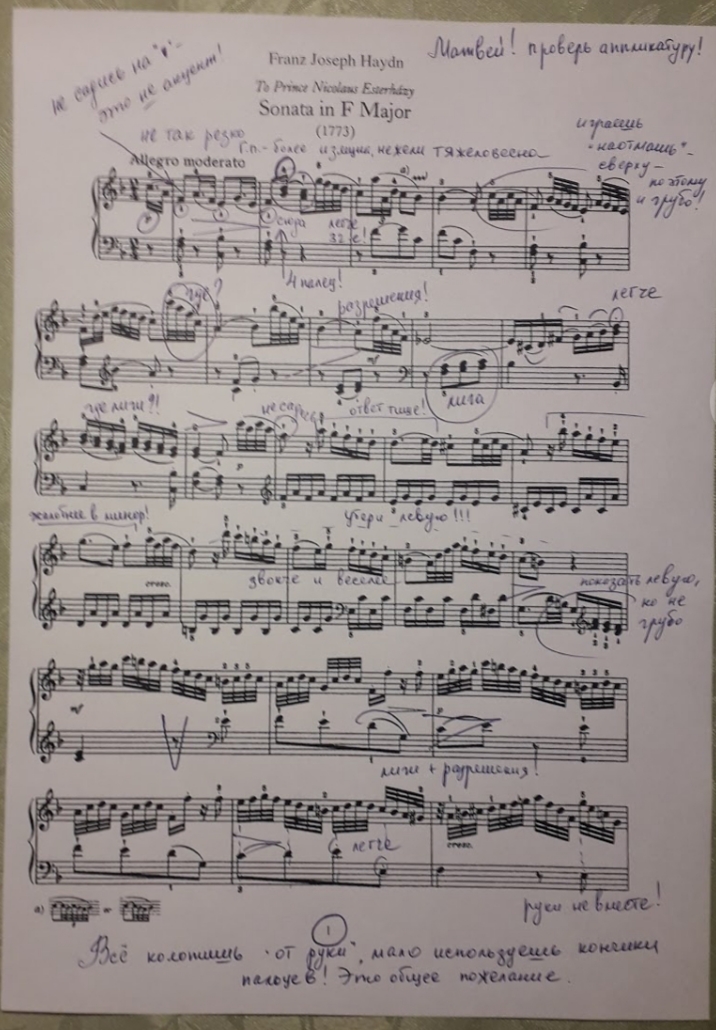 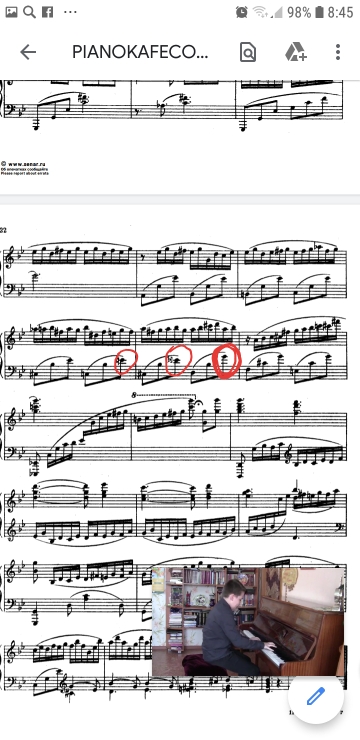 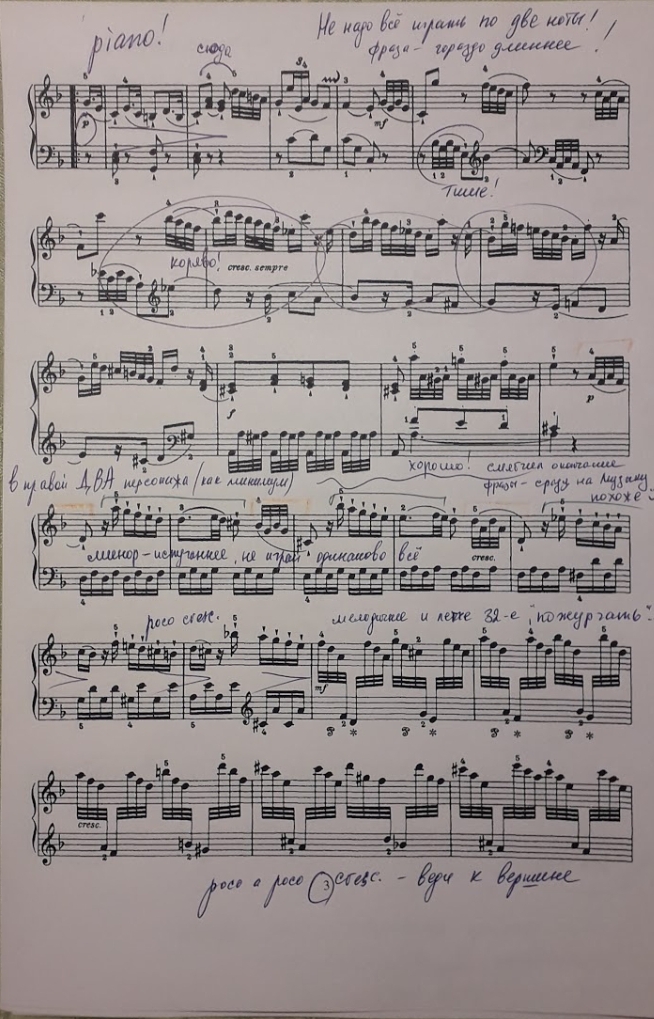 Пример работы с нотным текстом
9
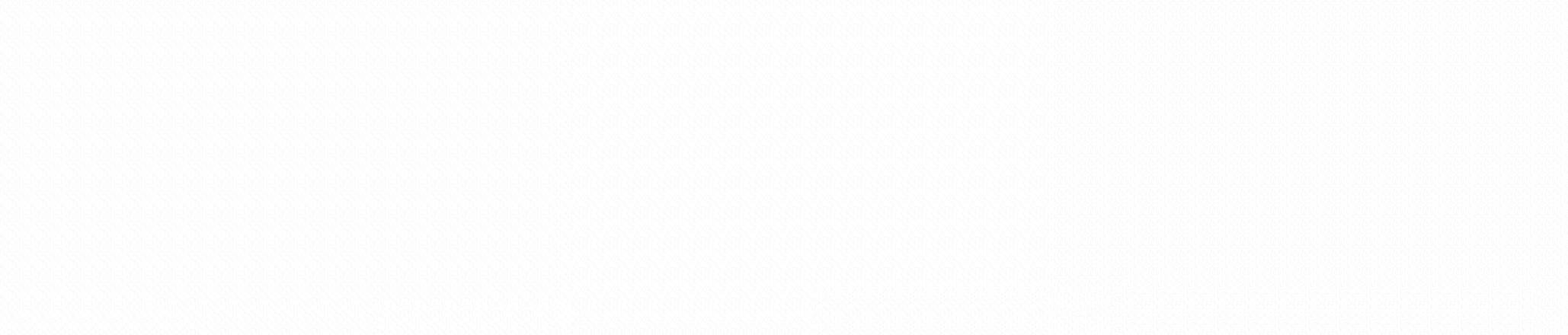 КОНТАКТЫ
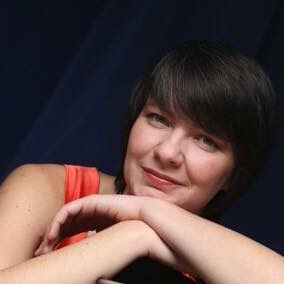 Заведующая отделением специального фортепиано Центральной музыкальной школы при МГК им. П.И. Чайковского, солистка ГБУК «Москонцерт», автор и руководитель проектов в области культуры и образования              Богданова Наталья Викторовна
Тел. +7 (926) 316-84-82 
E-mail: bogdanova_nv77@mail.ru
Сайт: bogdanova-piano.com
10